A GAME PLAN FOR WORK | PREPARING A RESUME
SKILLS TRANSLATOR
EXPERIENCE/ACTIVITY
SKILLS
JOB SKILLS
>
=
Fill in the small box with your experience or activity.
List the skills you use to accomplish that activity in the “Skills” box.
Those skills can be translated into the “Job Skills” box.
>
=
© 2022 OVERCOMING OBSTACLES
EXPERIENCE/ACTIVITY
SKILLS
JOB SKILLS
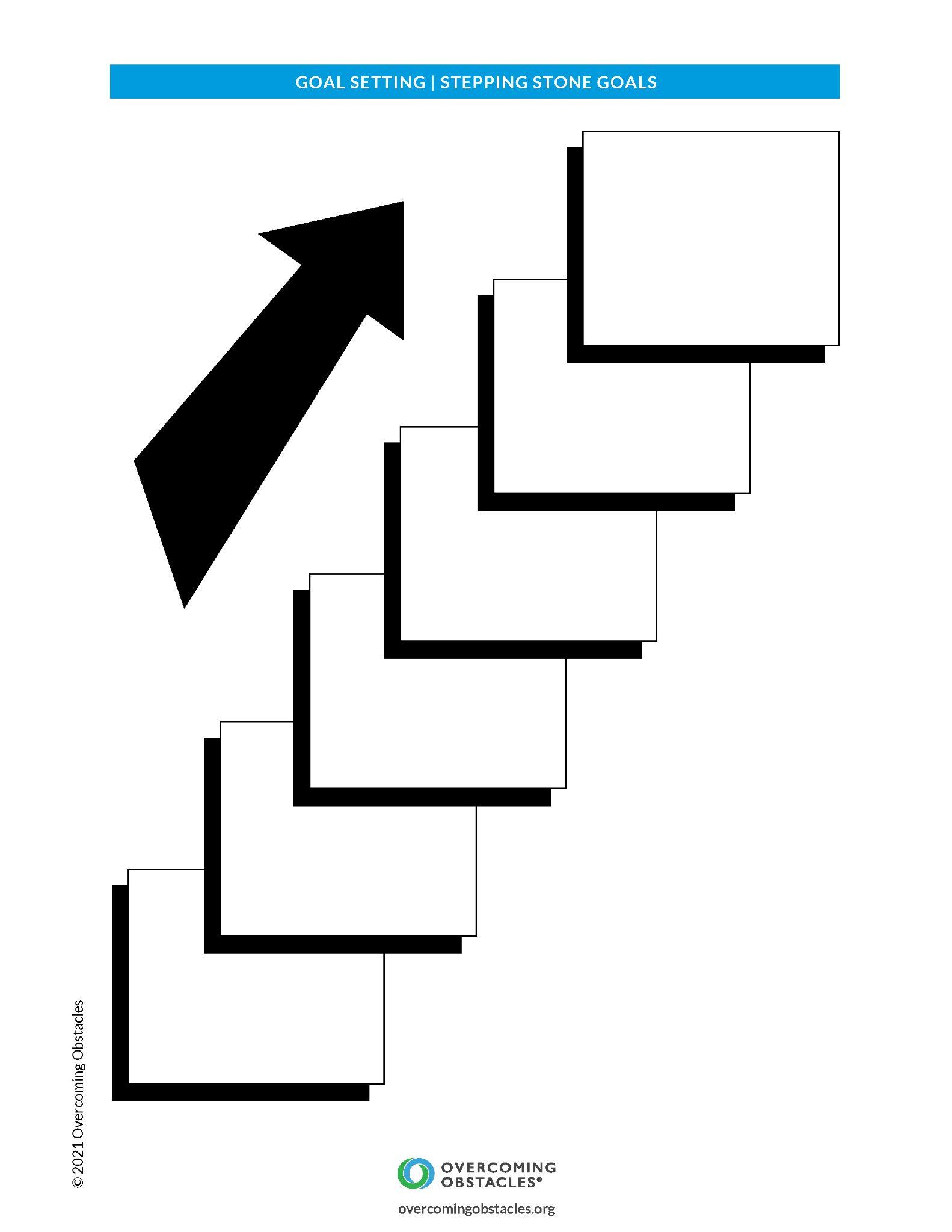